Enriching the VT ETD-dbwith Reference Metadata
Sung Hee Park

Edward A. Fox

Digital Library Research Laboratory
Department of Computer Science,  Virginia Tech, USA

ETD 2011, Sep. 13-17, Cape Town, South Africa
Contents
Introduction
Related Work
ETD MS
ETD Reference Extraction
Experiment & Discussion
Conclusion & Future Work
Introduction
A thesis or dissertation
One of the scholarly works 
A partial fulfillment of the requirements of a degree
 
Virginia Tech ETDs
ETD initiatives since 1987
The collection > 19,000 manuscripts
Extending Metadata
Several types of metadata
Descriptive metadata (including bibliographic information) 
Administrative metadata 
Technical metadata

To extend use of the ETD database: 
The reference sections need to be extracted and 
Included as part of the browsing page for each ETD. 
Accordingly, automation is required since reference section extraction by hand is time-consuming.
ACM DL vs.  VT ETD db System
Scholarly works  
journal articles
conference papers 
technical reports 

ACM Digital Library “reference tab”

VT ETD “splash” page
ACM Digital Library
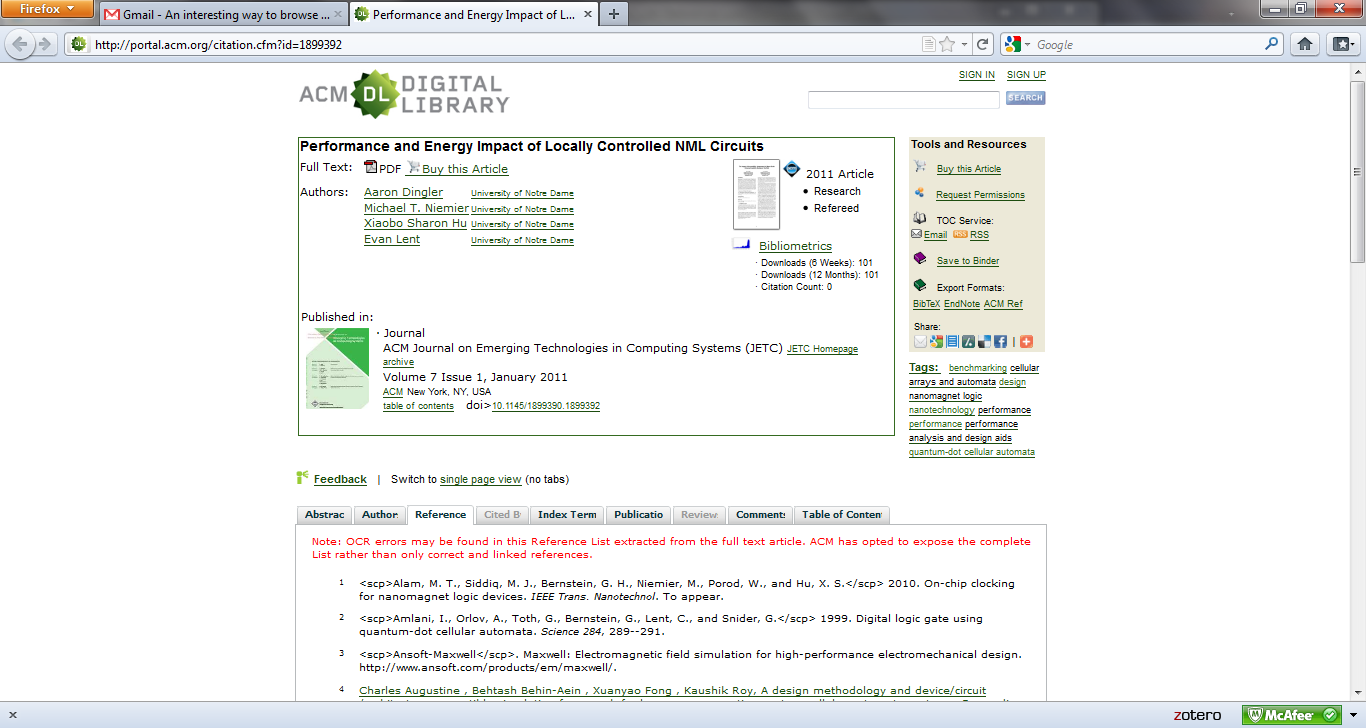 Reference Metadata
ETD Metadata
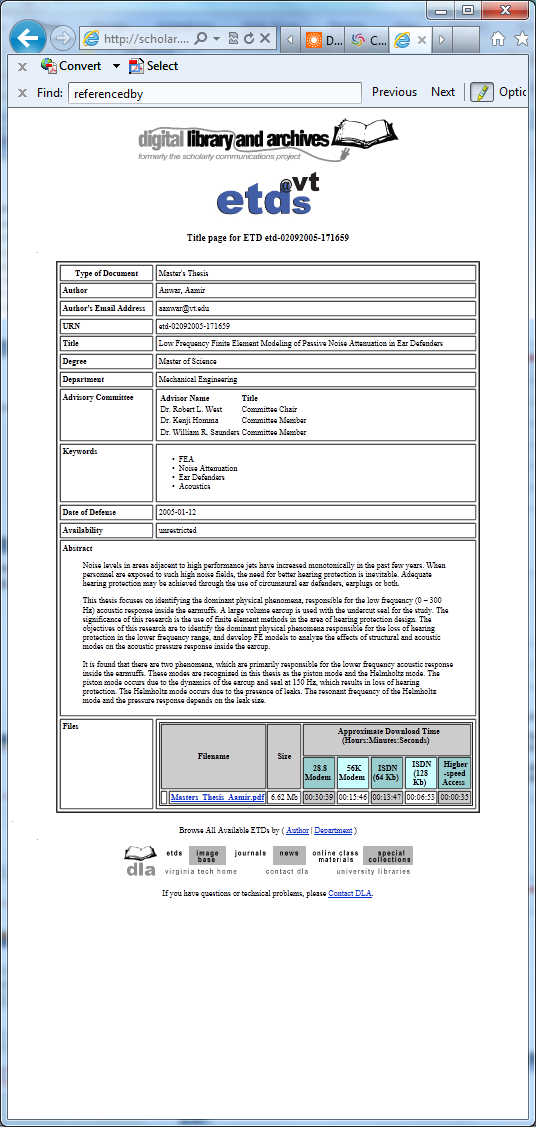 Problems & Methods
Reference section extraction Problem
Information extraction problem 
Document segmentation problem
 Methods
Classification techniques
Pattern recognition
Data mining
Approaches
Regular expressions (Chapter [0-9]*)
Rule based approach (page number on bottom)
Machine learning approach (train, apply)
Challenges
Brute force techniques using regular expressions 
Have been found to be inadequate 
Because of the various different types of references.

We adopt machine learning techniques 
To improve the efficiency and accuracy of reference extraction over naïve methods. 
To robustly extract reference sections from ETDs.
Types of References
References at the end of the document

Chapter references

Footnotes
Types of References
Reference Section
Types of References
Chapter References
Types of References
Footnote References
Objectives
Goals:
To extend ETD-MS to include references in the metadata. 
To automatically extract these references from ETDs. 
Final References section
Footnotes
Chapter references 
To manage the references inside ETD-db, 
Providing browse, search, and presentation services.
Research Questions
How can we implement metadata schema for bibliographic information?

What machine learning methods are effective to extract reference sections including footnotes and chapter references?
Related Work (1/5)
Text Information Extraction (IE)

Reference Section Extraction

Reference Metadata Schema
Related Work (2/5)
Text Information Extraction (IE)
Linguistic String Project (Sager, 1981) 
An early IE system directed by Naomi Sager focused on the medical domain

 Message Understanding Conference (MUC) (Grishman & Sundheim, 1996) 
Sponsored by the U. S. Defense Advanced Research Projects Agency (DARPA) 
Encouraged IE research from 1987 to 1998.
[Speaker Notes: MUC encouraged a focus on extracting four elements: named entities, co-references, template elements, and template relations.]
Related Work (3/5)
Ex. MUC-7
Evaluation of extraction of useful information from news messages about Airplane crashes and Rocket/Missile Launches.
Named entities (dates, people, cities, …), co-references, template elements, and template relations. 
The Automatic Content Extraction (ACE) evaluation project 
The National Institute of Standards and Technology (NIST) from 2000 to 2008. 
Extract entities from language data and then infer relations among them.
Related Work(4/5)
Reference Section Extraction
(Han et al., 2003)
Automatic document metadata extraction 
Using support vector machines (SVM)

(Councill, Giles, & Kan, 2008) 
ParsCit 
An open source package in CiteSeerX 
To extract reference strings from a document & parse them. 
Based on some heuristics, 
E.g., using regular expressions like ‘/[R|r][eferences]/’ or ‘/[B|b][ibliography]/’.
Related Work (5/5)
Reference Metadata Schema
General Metadata Schema
Dublin Core Metadata Element Set: 
Qualified DC Terms 
Metadata Object Description Schema (MODS)

Metadata Schema Dedicated to ETDs
ETD MS (Metadata Standard)
TDL MODS
Reference Metadata Implementation 1
Reference Metadata Implementation 2
HTML/XHTML: 
It can be represented using link and meta tags. 
URL or references as an attribute; 
Human readable (e.g., a plain text) or 
A machine readable form (e.g., OpenURL ContextObject )

XML: 
Reference metadata using the value of metadata property/elements/tags. 
OAI-PMH
A protocol for interoperable metadata harvesting
[Speaker Notes: reference metadata using the value of metadata property/elements/tags. 
The Guideline for Dublin Core Implementation with XML (Powell, 2003): 
some recommendations regarding implementing with XML. 
This XML representation including metadata for references can be used in OAI-PMH, a protocol for interoperable metadata harvesting, to harvest/provide metadata for ‘references’ from/for other syste]
Reference Metadata Implementation 3
RDF (Resource Description Framework)
Constructs and vocabularies used in DC metadata 
DC Abstract Model (DCAM)
A RDF conceptual model, which builds on RDF undertaken by W3C.  
The nature of component used and expresses how for the components to be combined to create information structures. 
Examples: application profile
Application Profile
An application profile
A set of metadata elements, properties, vocabularies, terms, and guidelines defined for a specific application. 
E.g., Dublin Core Application Profile (DCAP) 
Guidelines for use of DC metadata in a specific context (Coyle, 2009). 
Scholarly Work Application Profile (SWAP) 
A DCAP for scholarly works (Allinson, Johnston, & Powell, 2007). 
To support 
Browsing, searching, and presentation services 
Providing metadata as well as contents of references
Open Archive Initiative-Object Reuse and Exchange (OAI-ORE) 
A standard for describing the exchange of aggregations of  Web resources (Lagoze et al., 2008)
Example ETD MS
Example of Extended ETD MS in XML and (X)HTML
Example of SWAP
Example of OAI-ORE
System Architecture
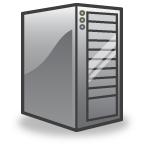 ETD 
Repository
Extracting 
Reference 
Sections
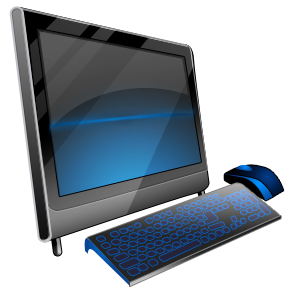 Searching,
Browsing,
Manipulating
Metadata 
with 
References
Users
Web App
(ETD db)
Dataflow of Reference Section Extraction
Training data
Feature
 Extraction
Learning
Pdf2 txt
Feature Extraction
Reference    Section Extraction
Tagged data
ETD in PDF
Features
VT ETD-db with Reference Metadata
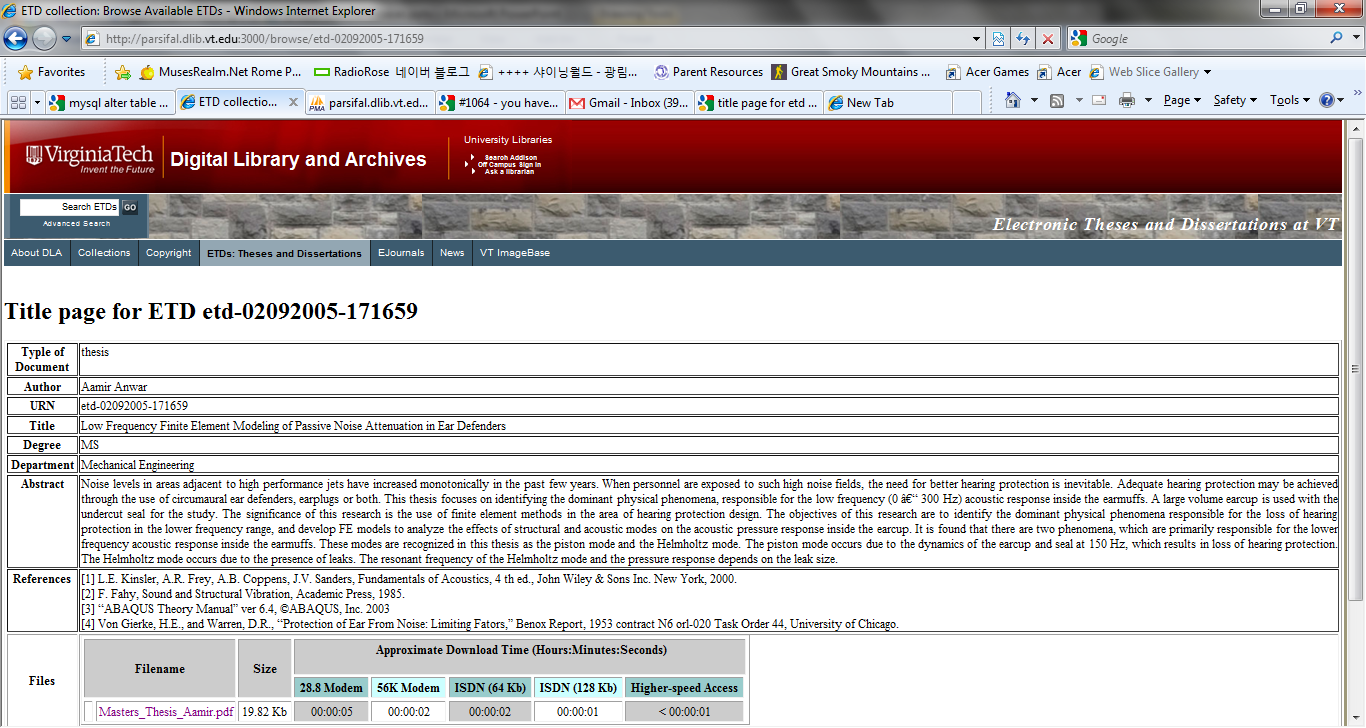 Data Used in Evaluation
Evaluation of rule based techniques
Experiments on chapter reference section starting with “Literature Cited”
ParsCit failed 
saying “Citation text cannot be found: ignoring”. 
ParsCit probably does not include “Literature Cited” as a starting word of a reference section. 
Experiment with chapter reference sections starting with ‘References’, 
ParsCit extracted only the references in the last chapter; 
Failed to find the end of the reference section. 
Contextual features
Document 6 (which showed the worst performance)
Performance was improved by adding these features.
Conclusion
Software developed:
To extract reference information: 
chapter references and footnotes as well as
references at the end of the manuscript
To extend ETD-MS to include reference information.
Main contributions 
Easy access to reference information stored in PDF format
Integration of the automatic reference metadata
Machine learning techniques 
Show great potential for reference extraction
Extract specific data from references
Future work
We plan 
To improve the performance of reference section extraction.
To parse the reference strings to put into a canonical (database suitable) form
To implement applications of extended ETD-MS (e.g., OAI-ORE)
Q & A